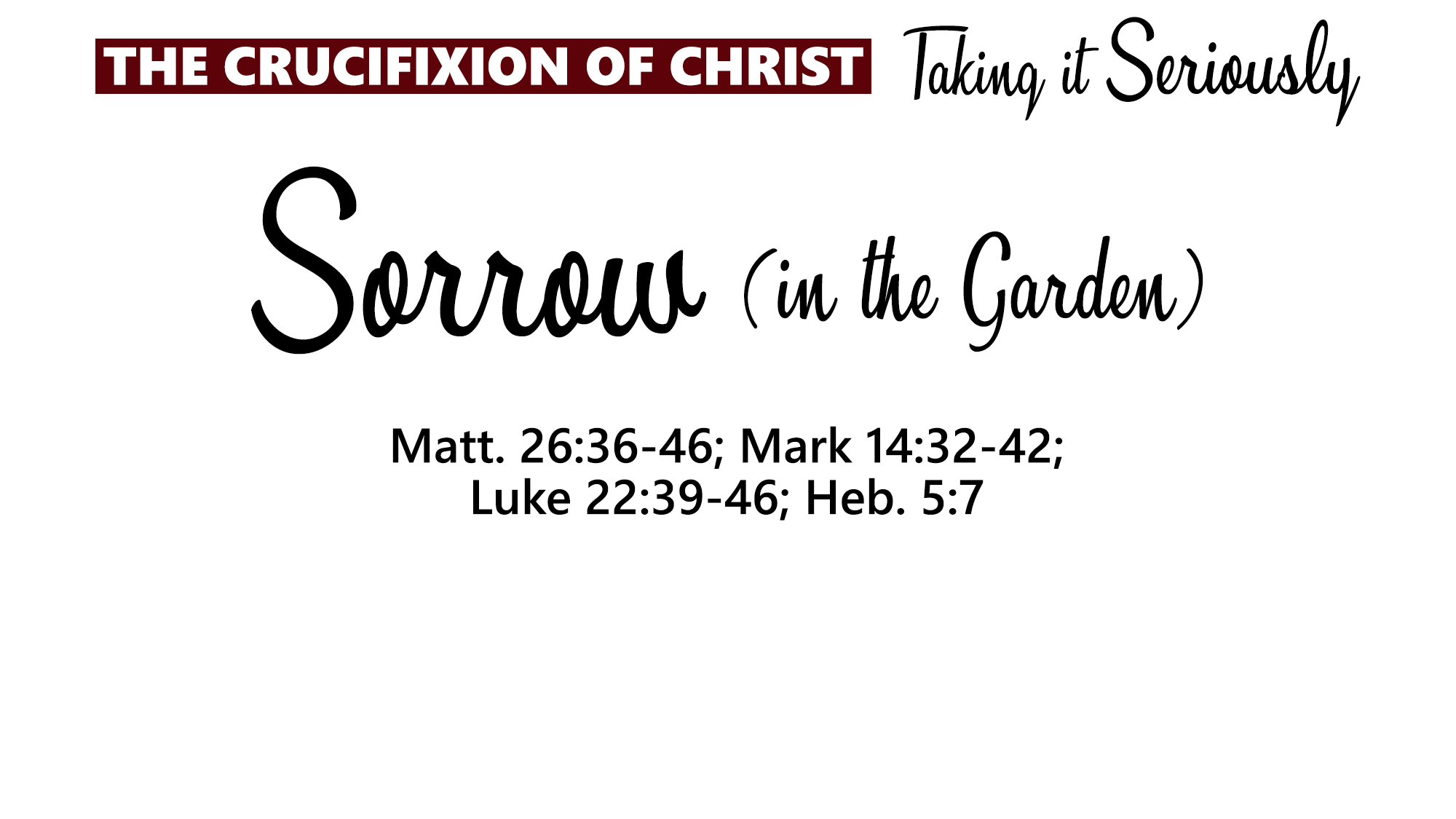 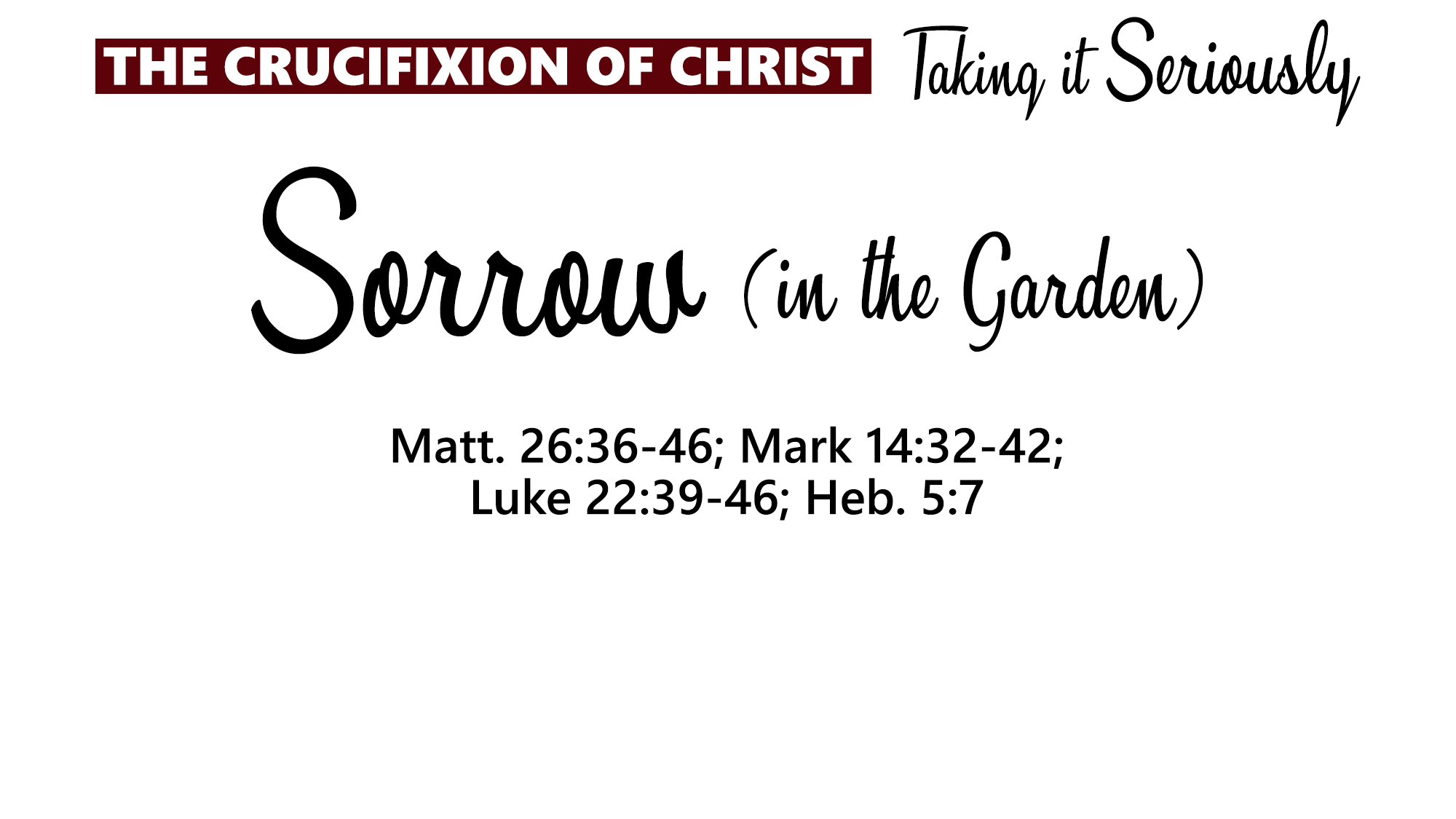 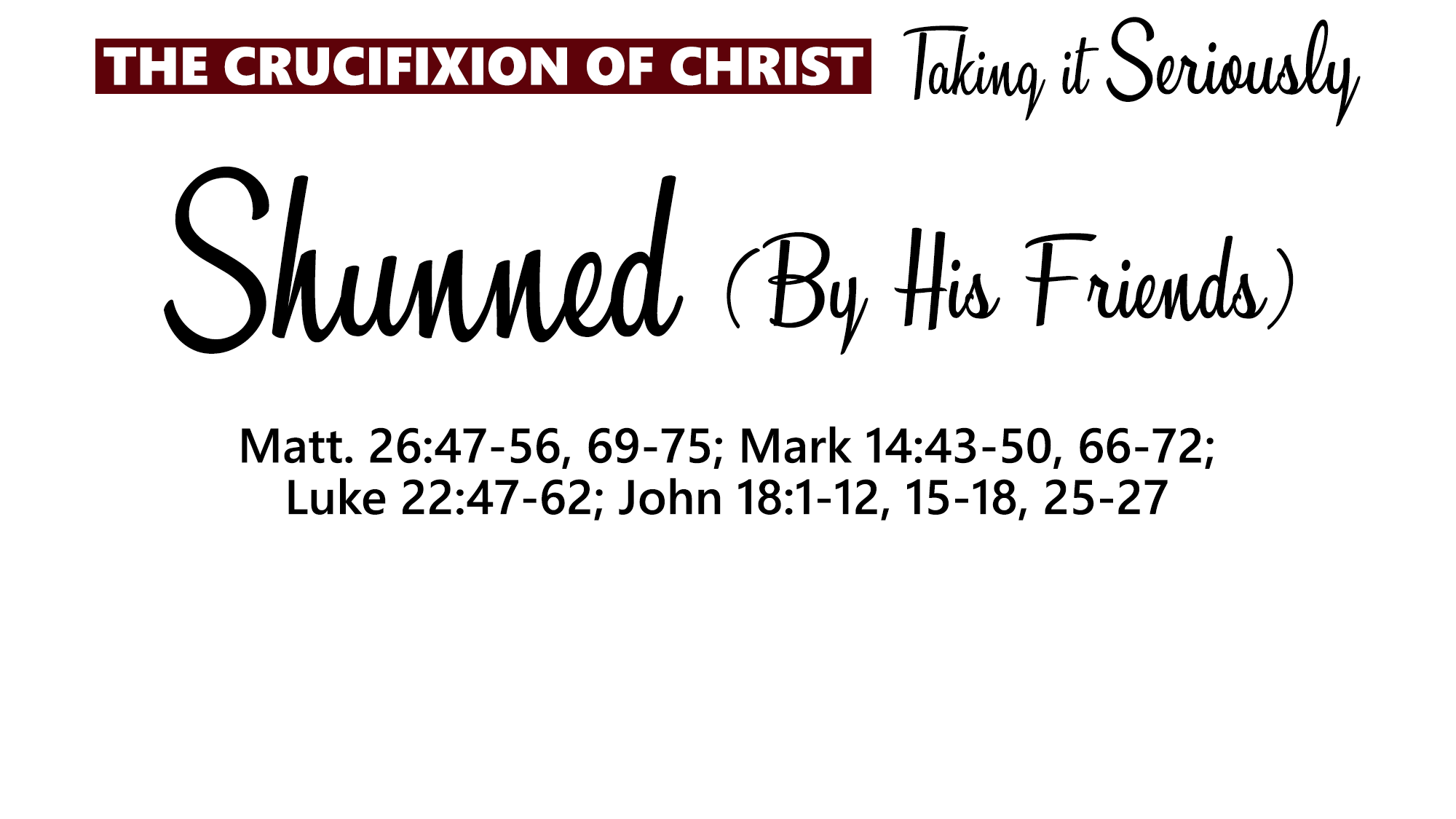 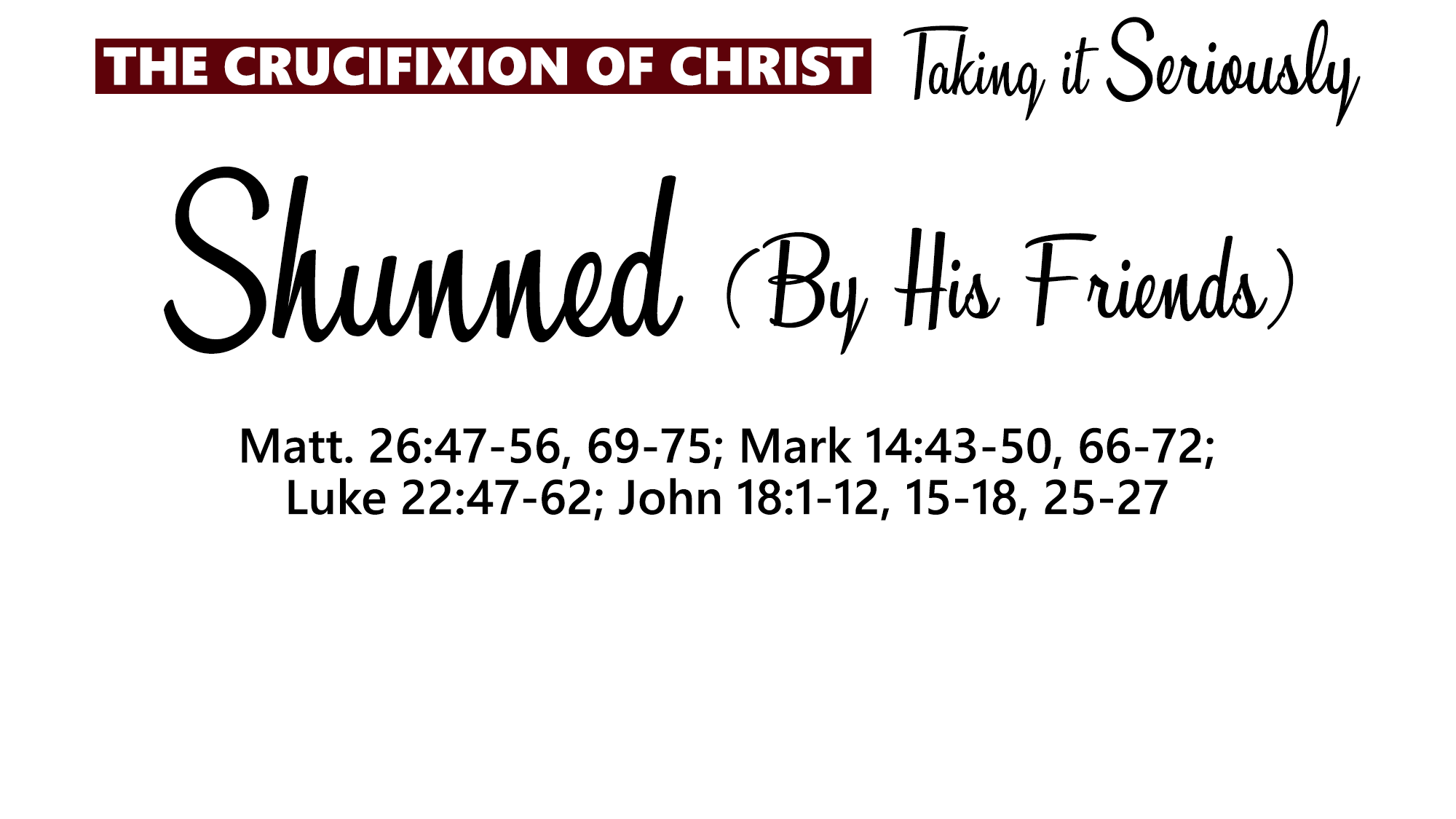 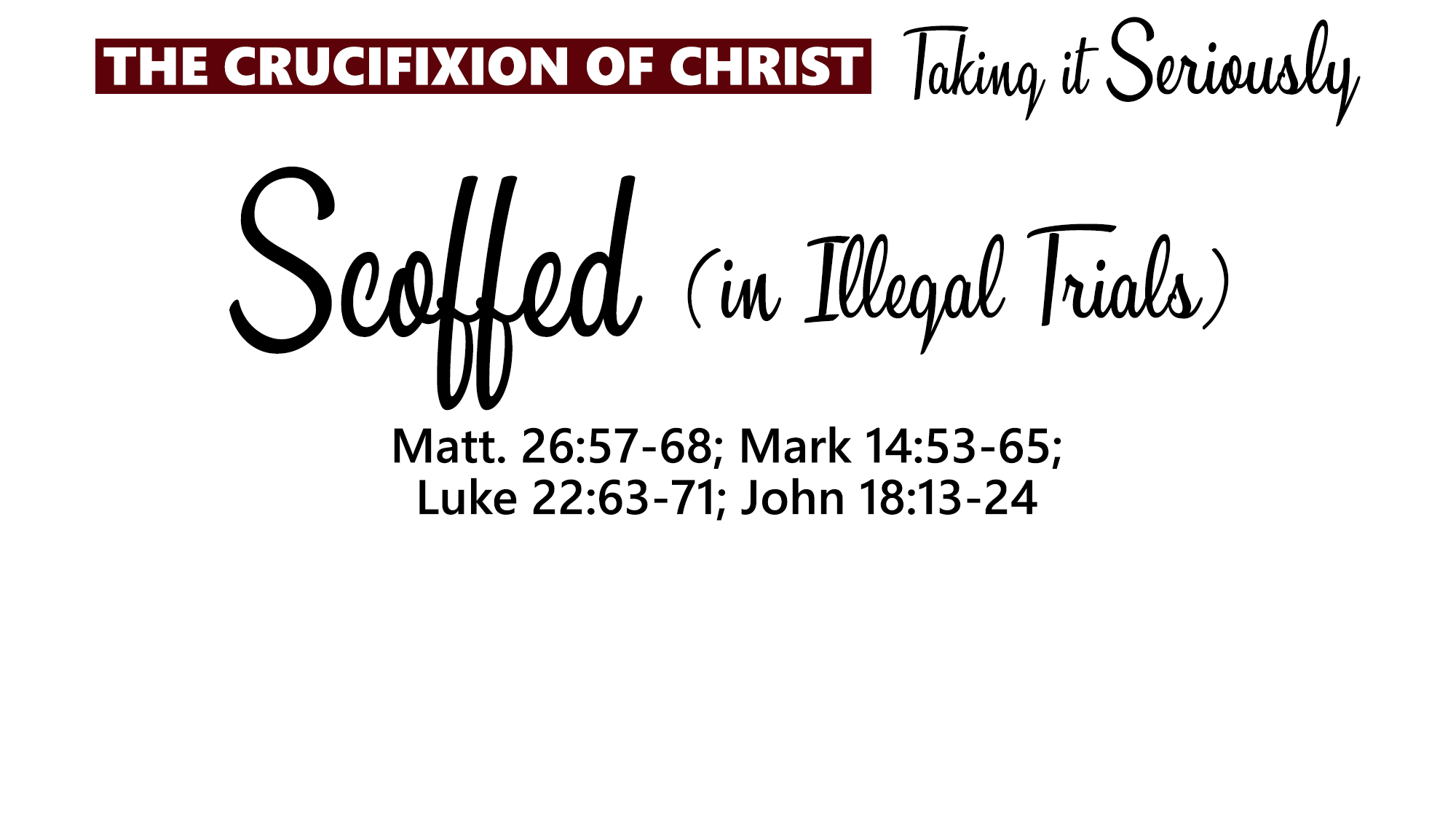 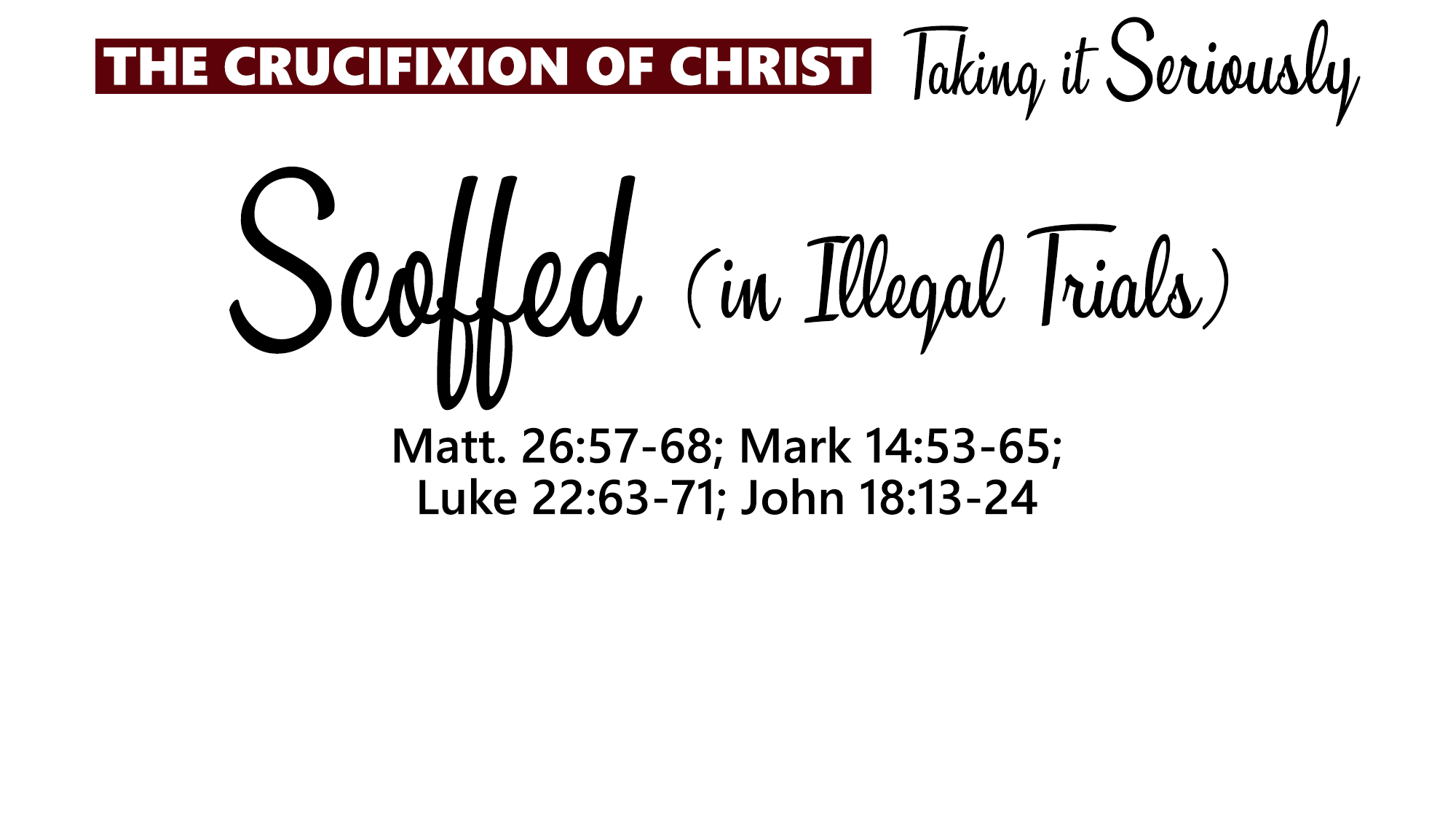 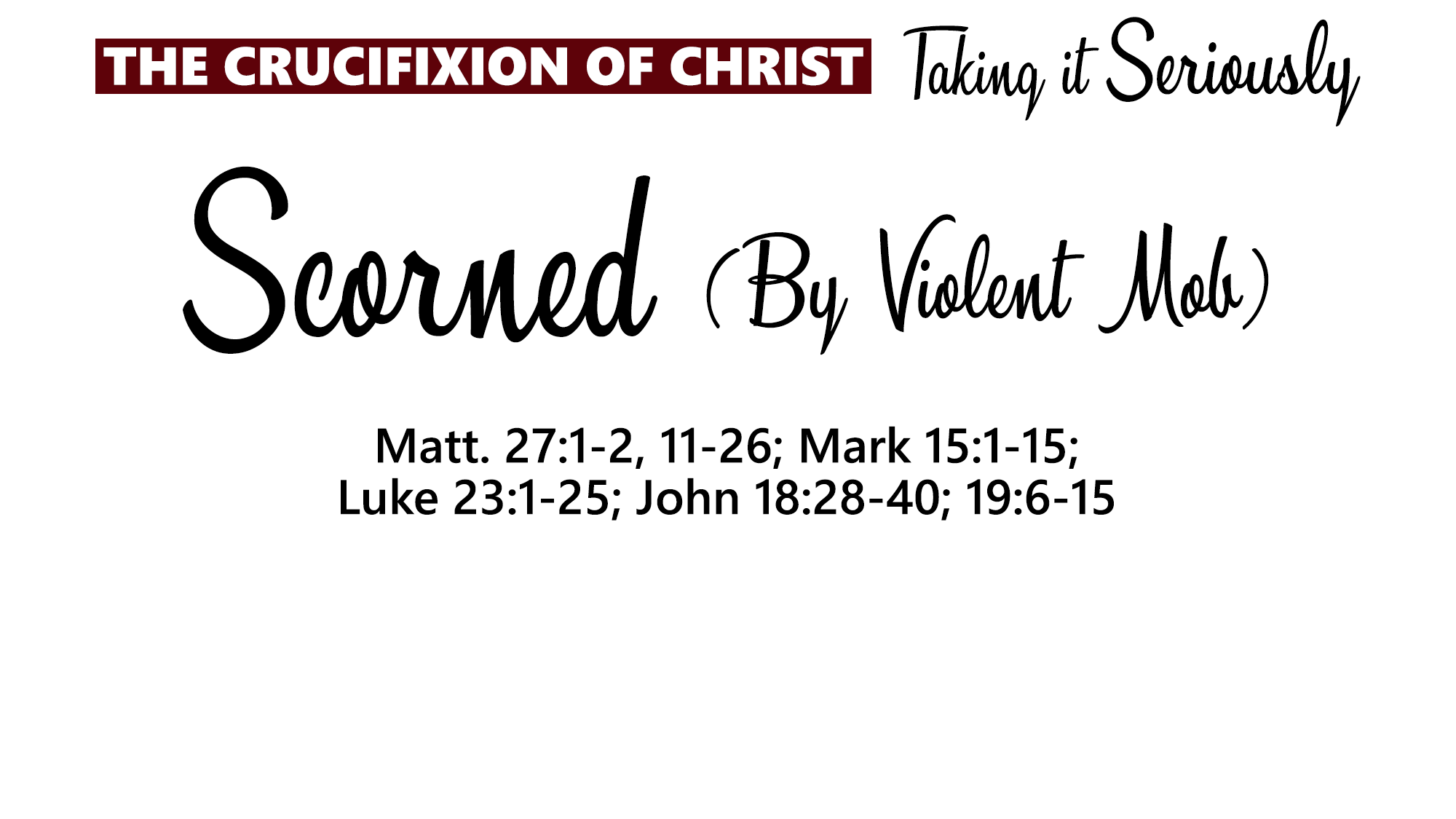 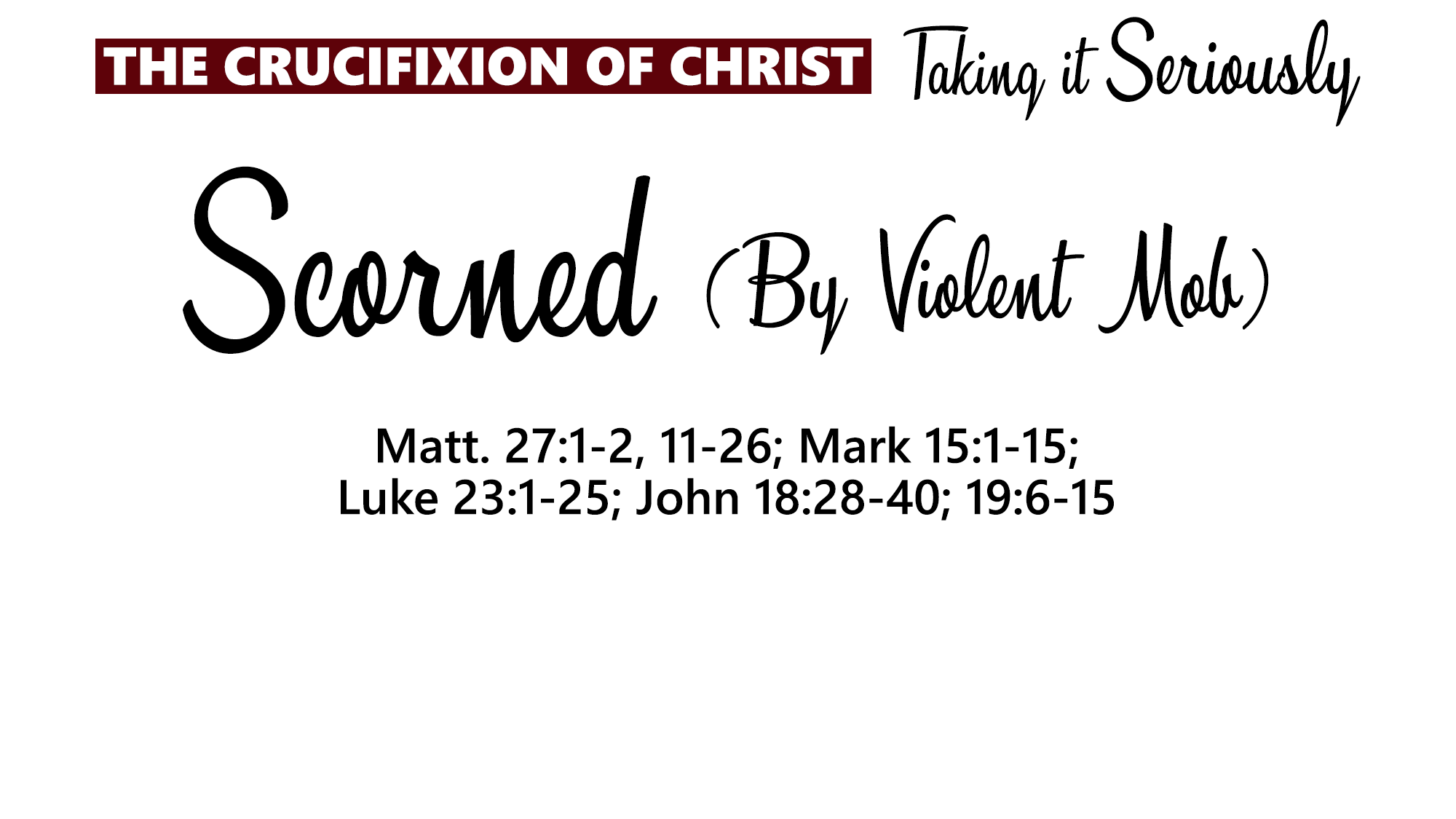 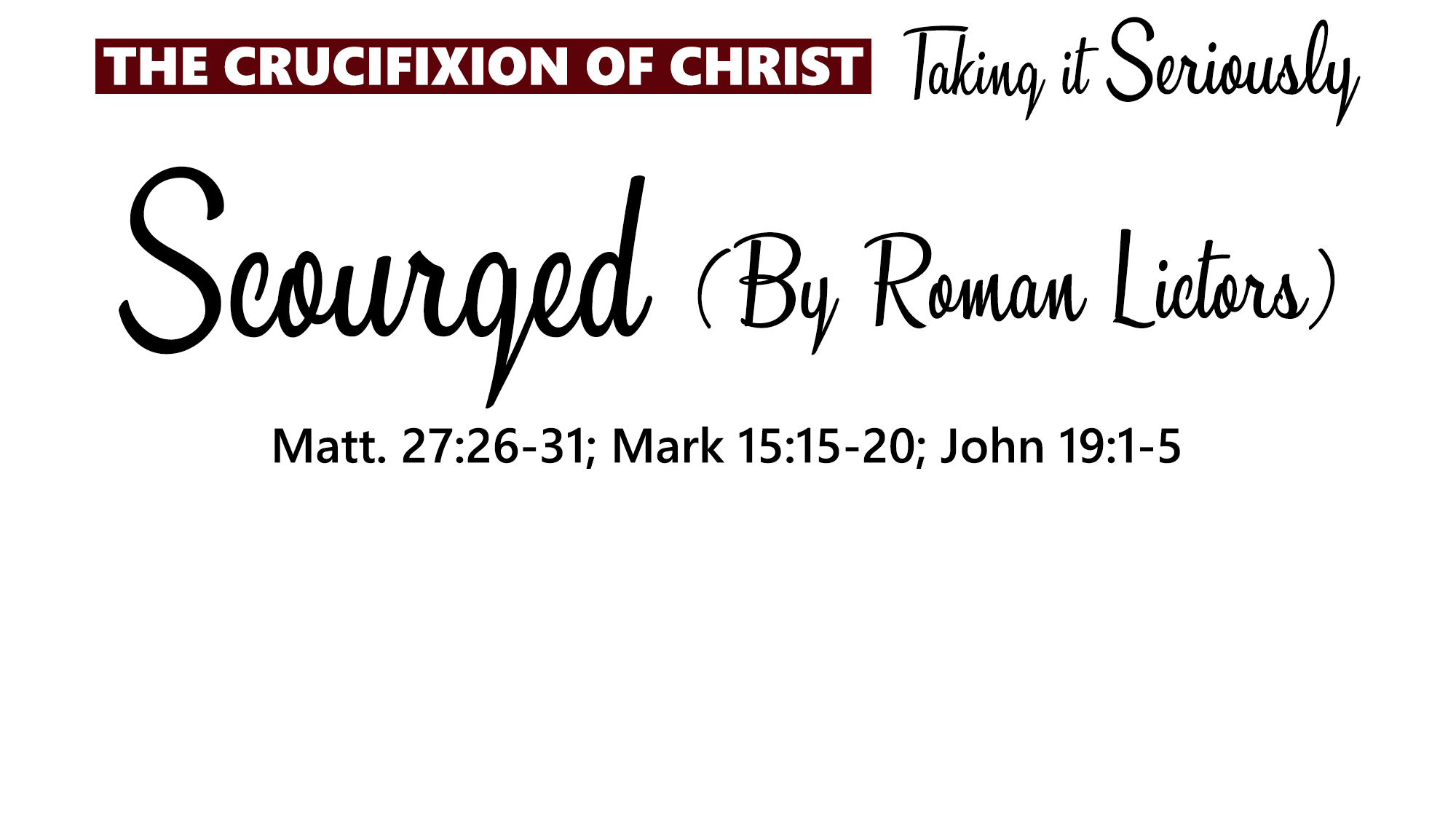 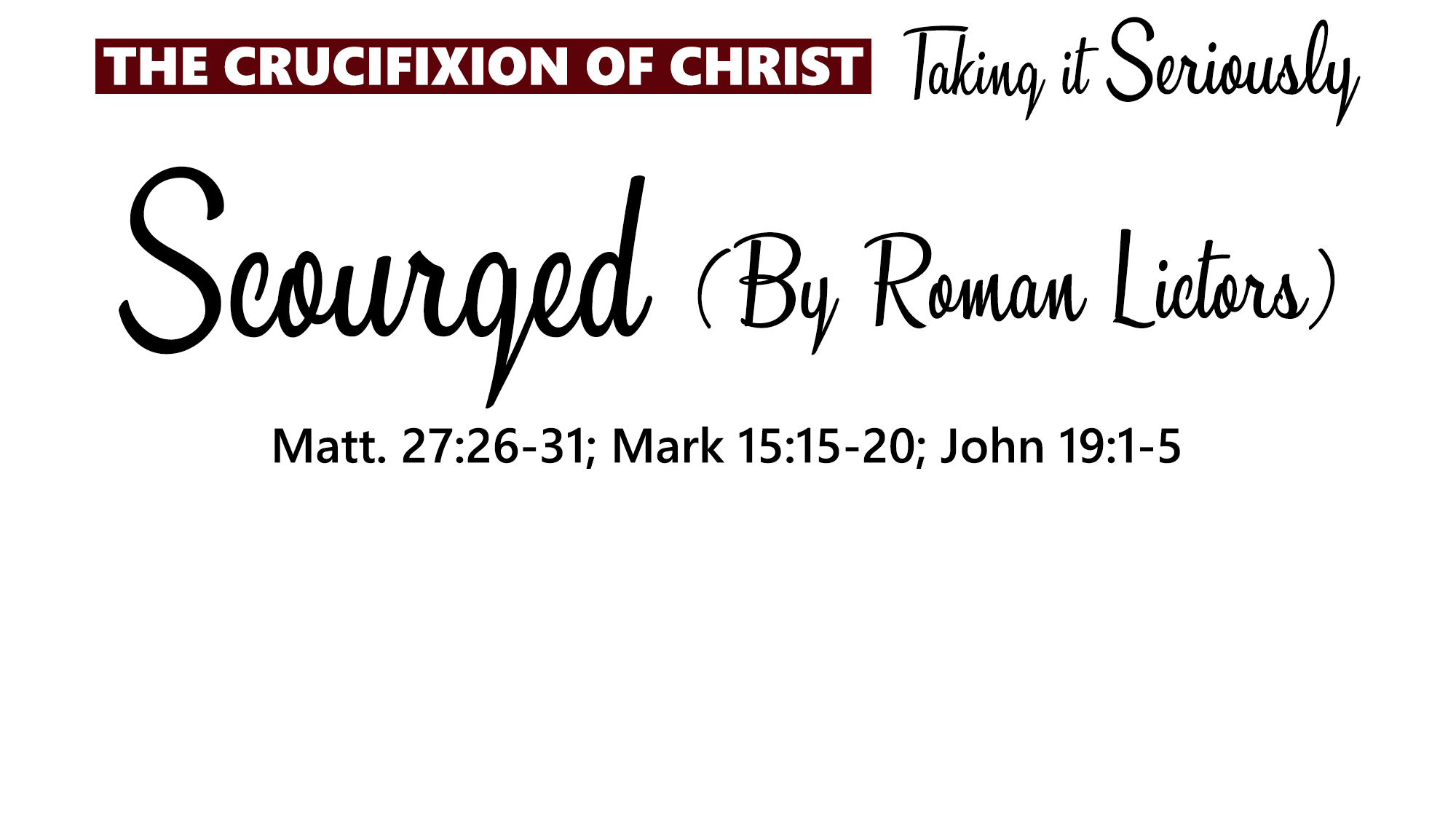 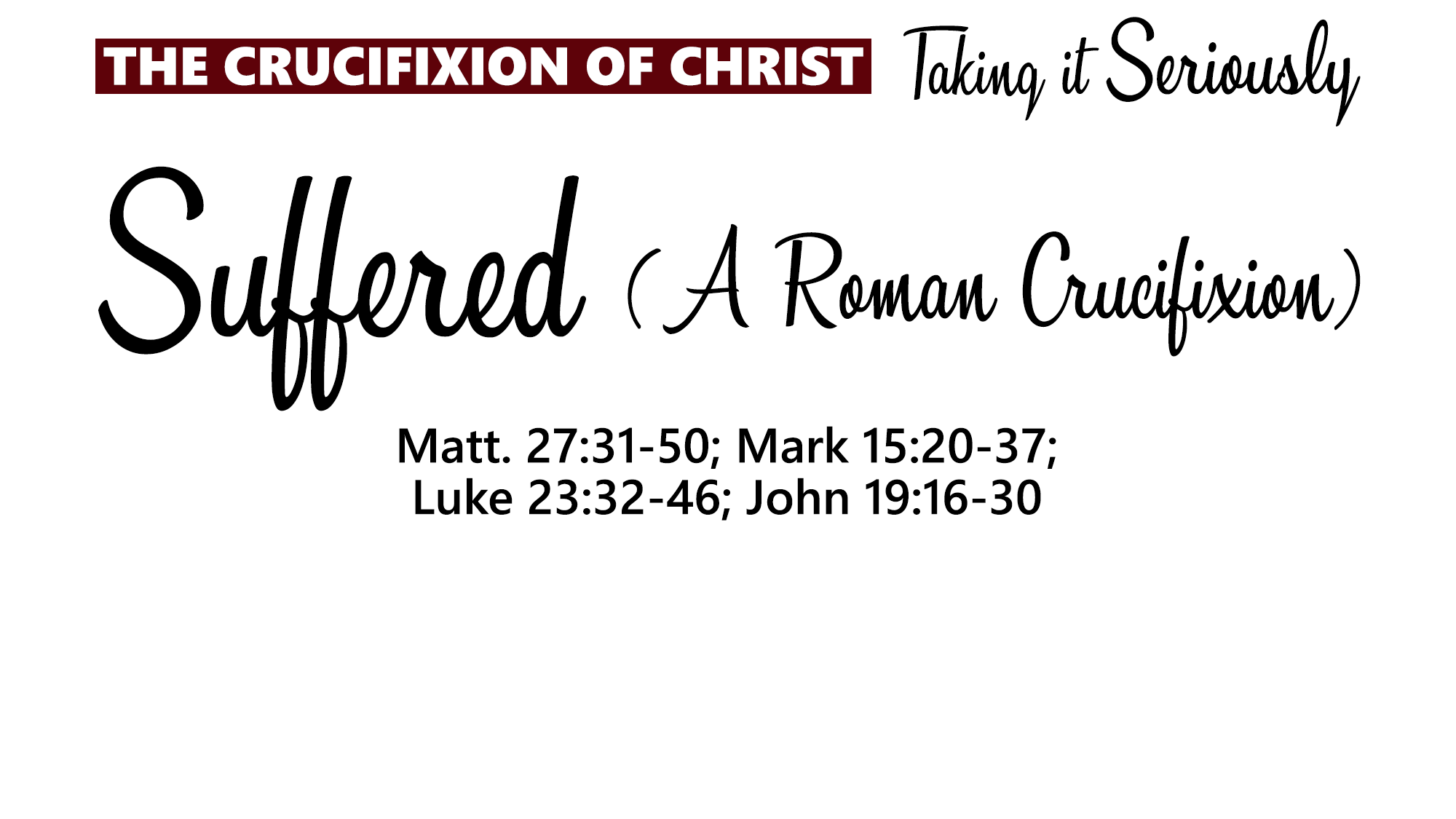 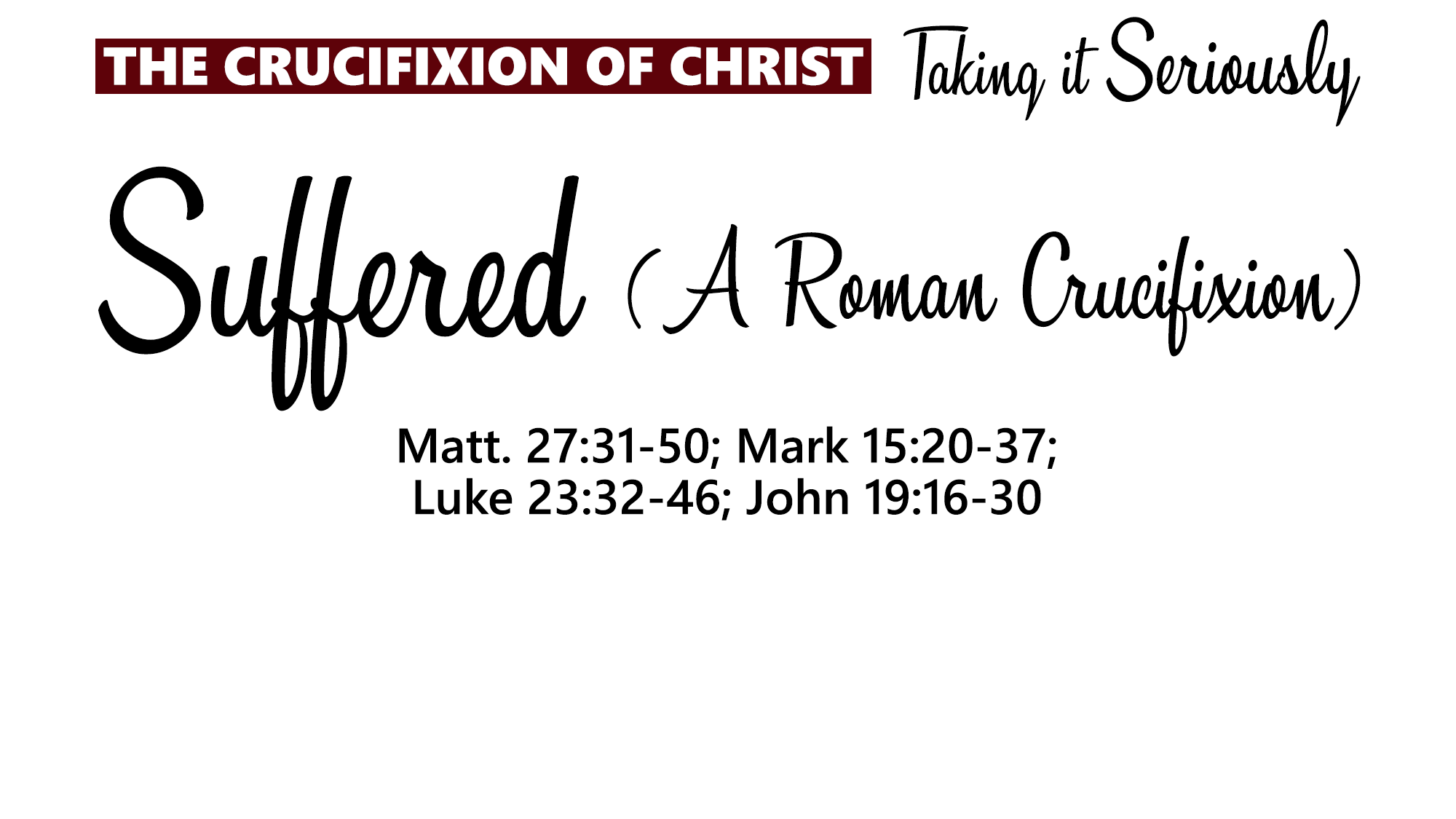 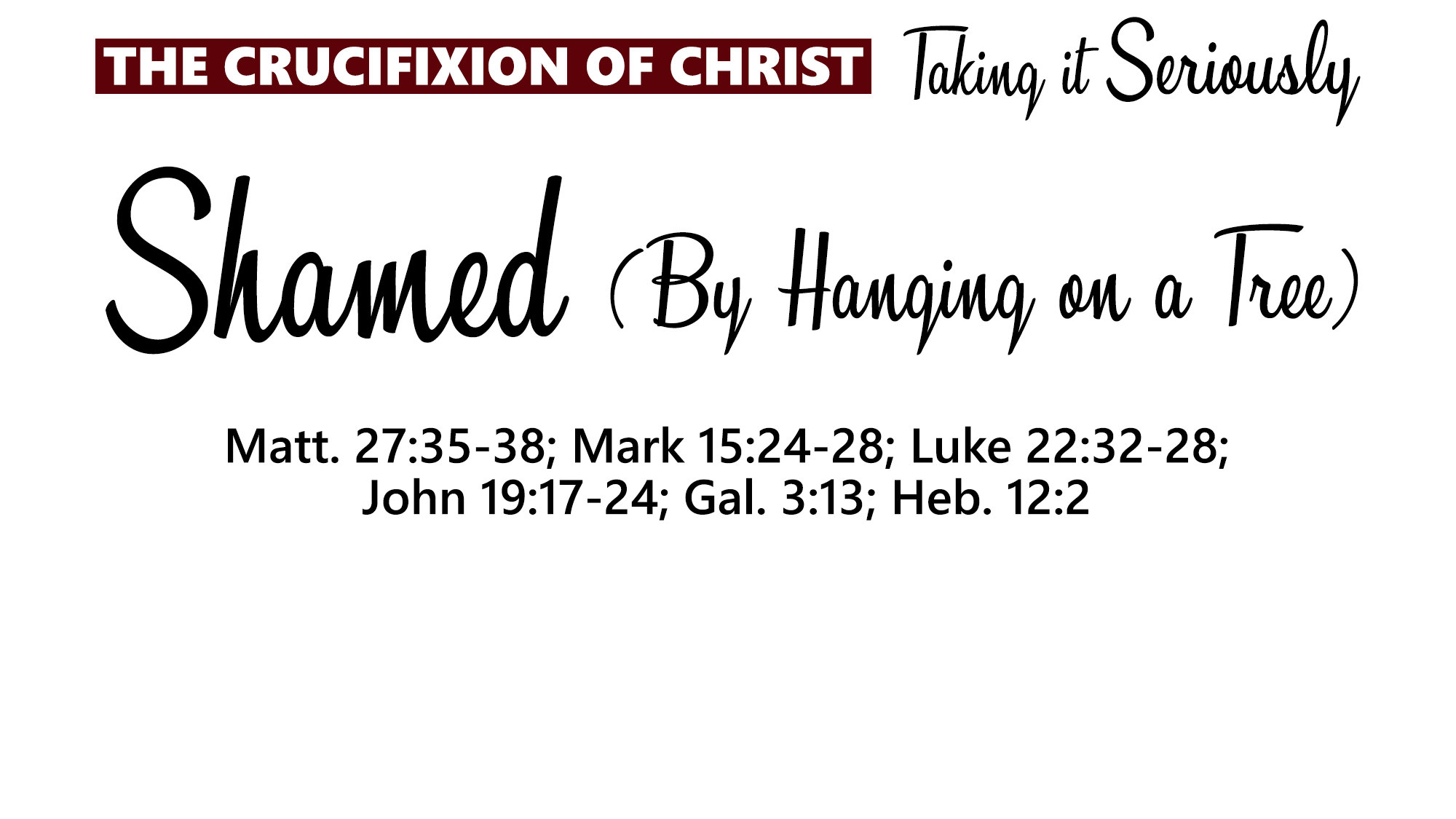 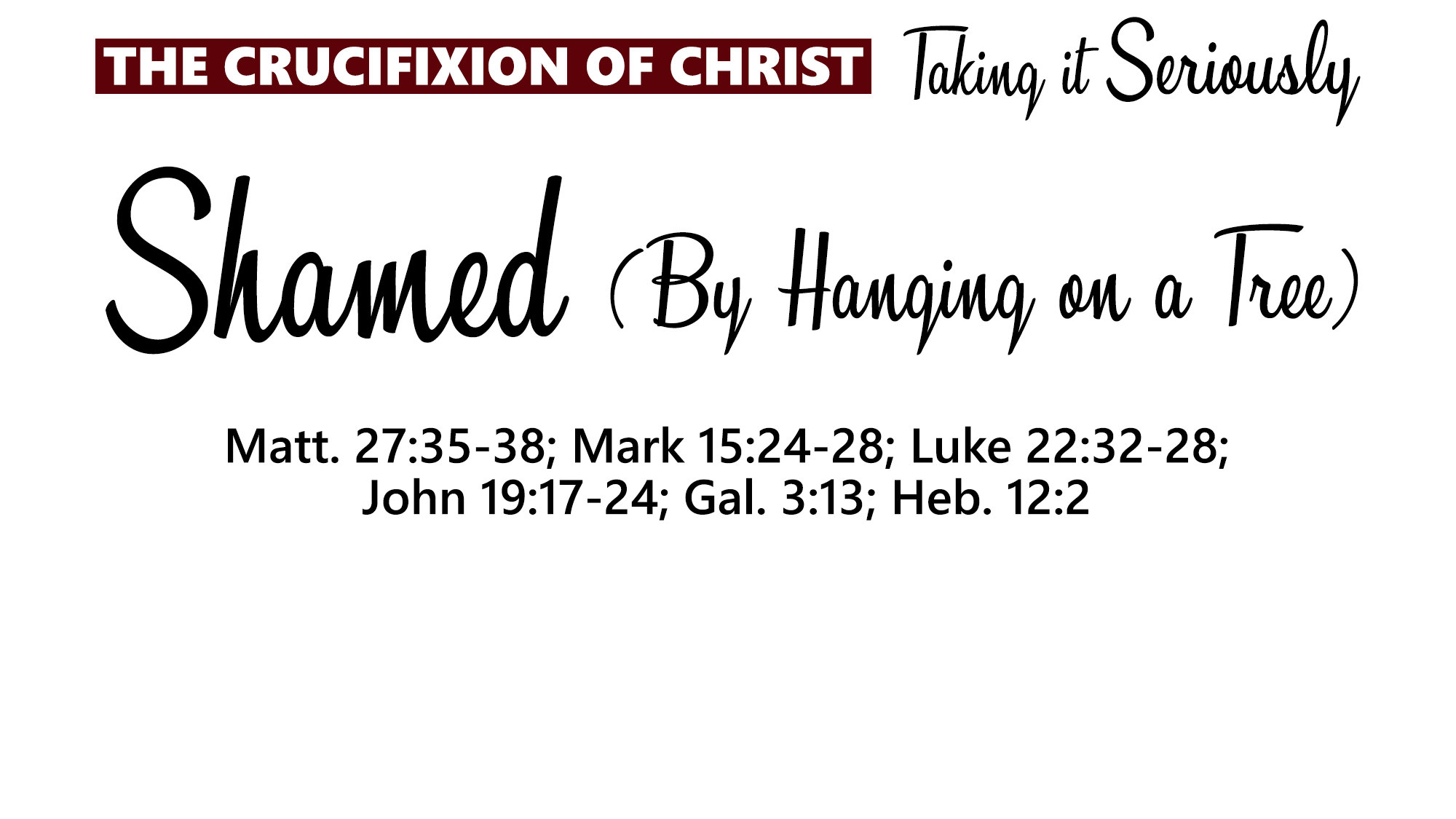 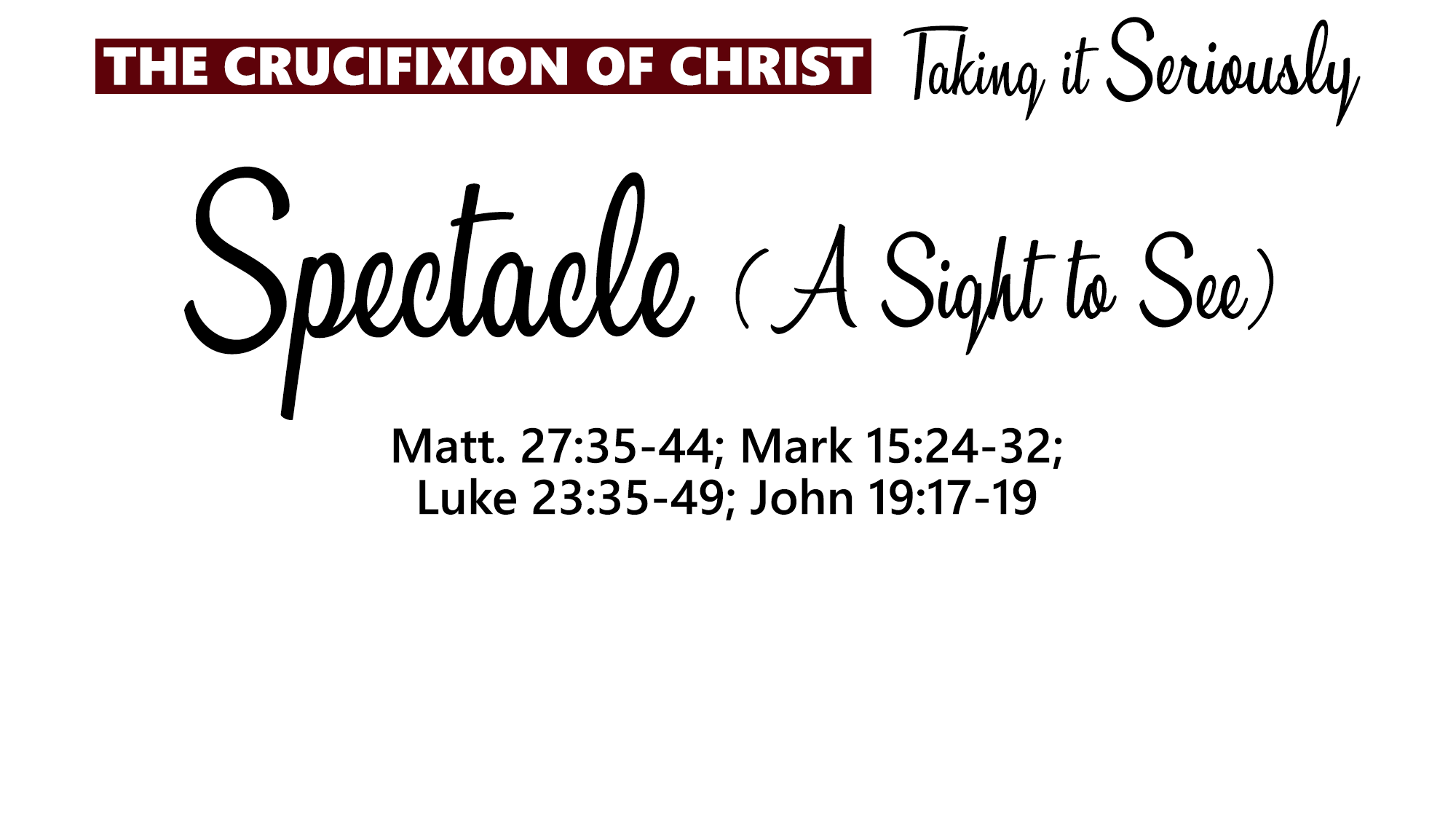 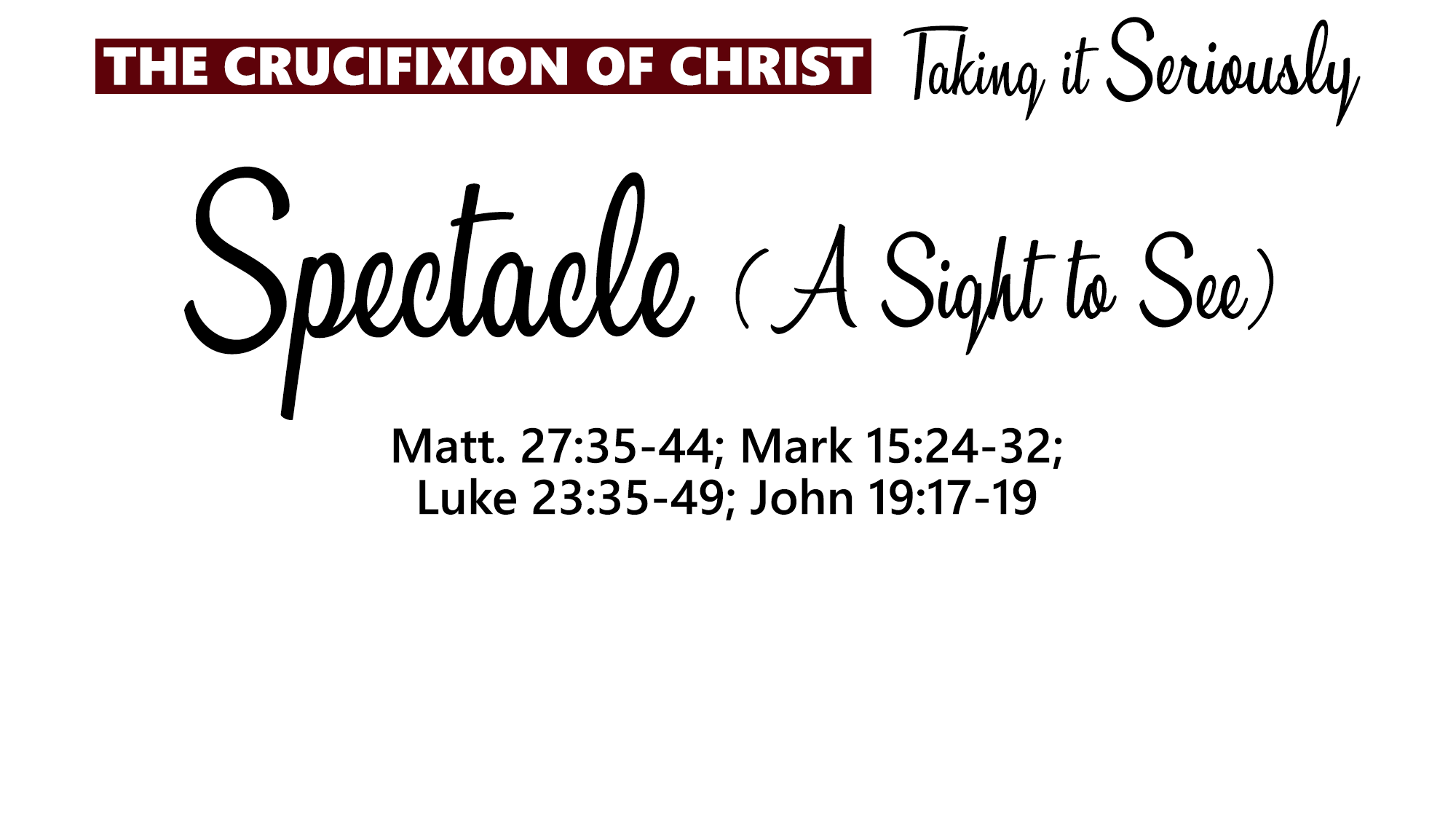 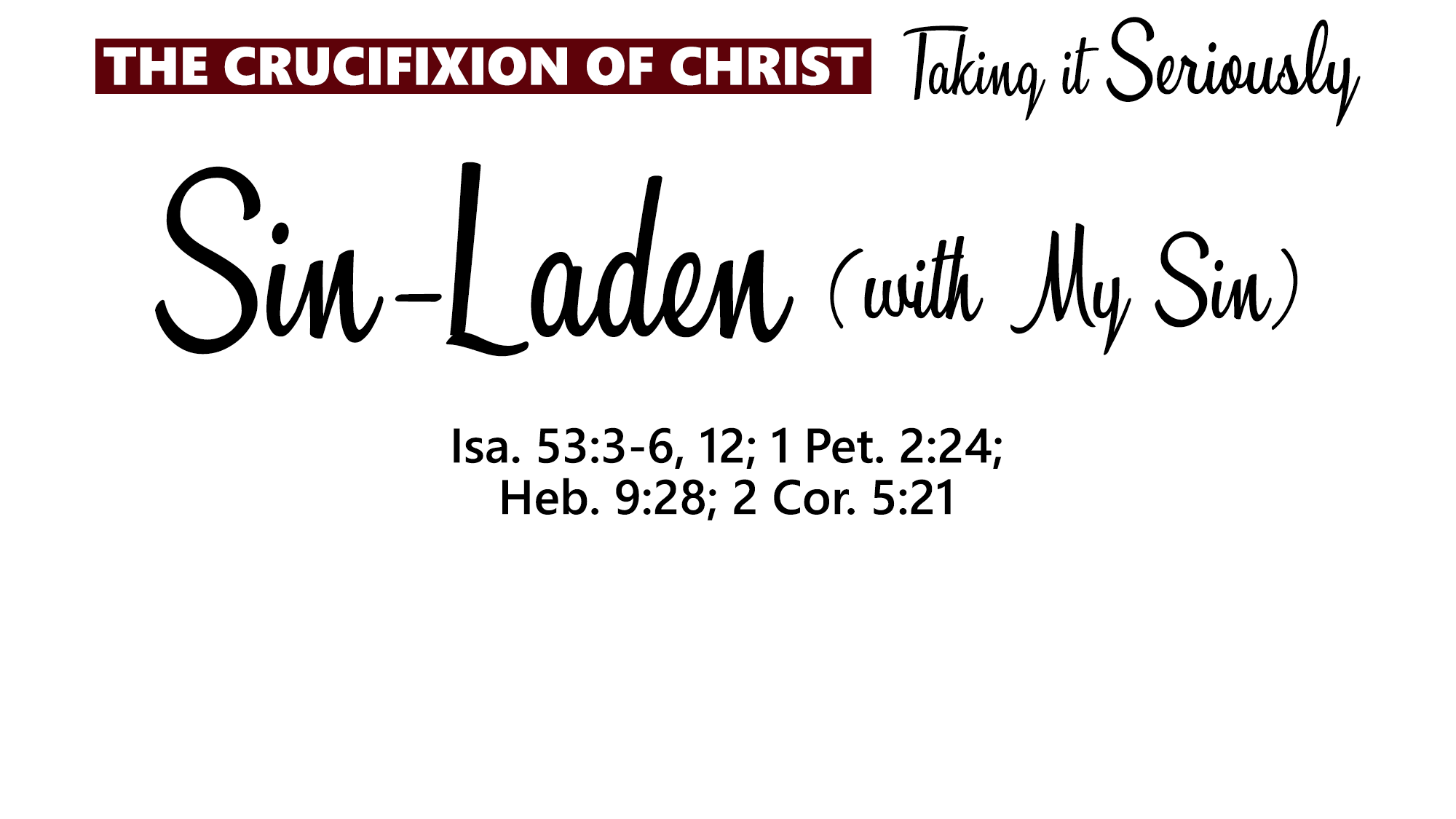 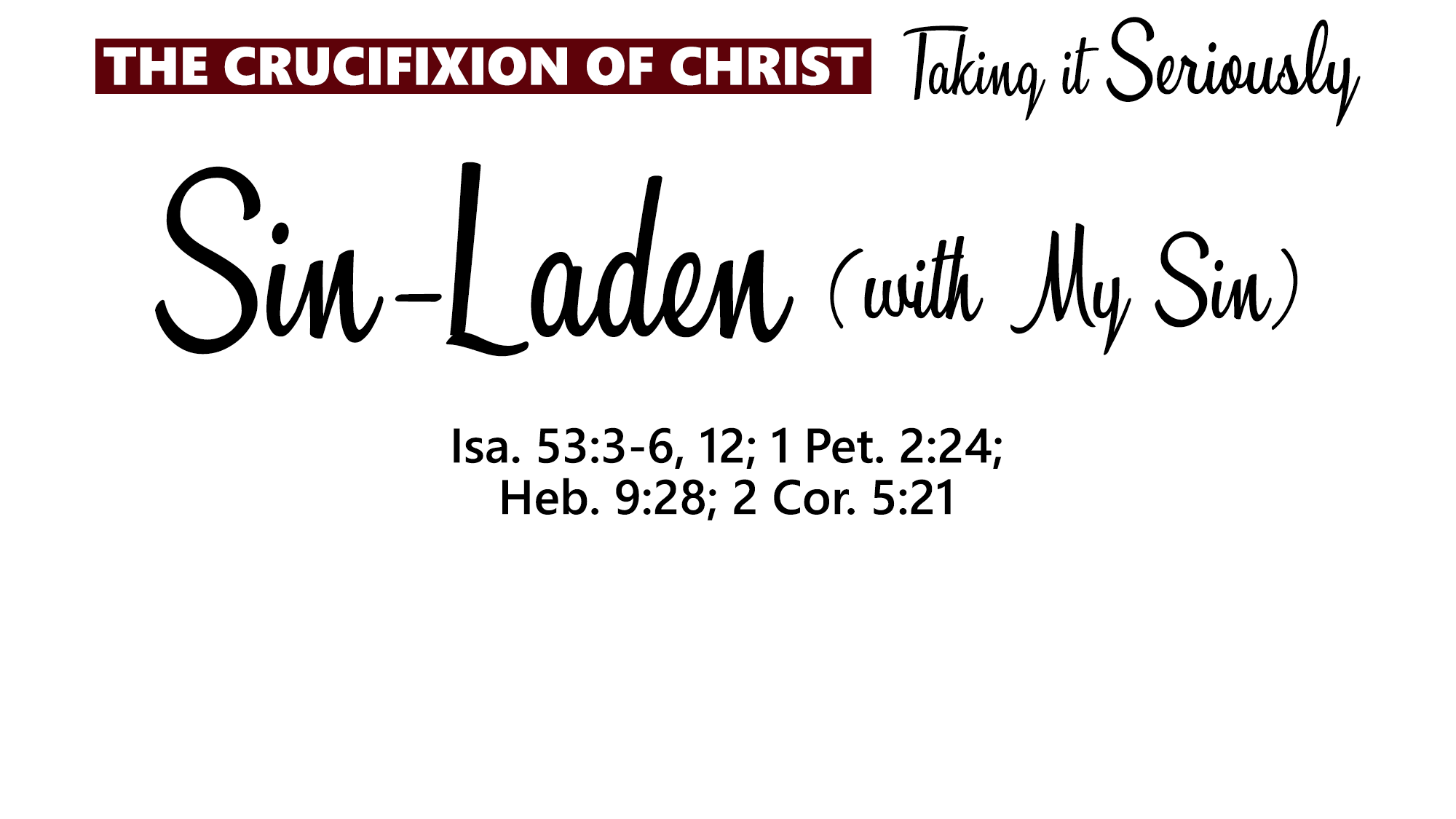 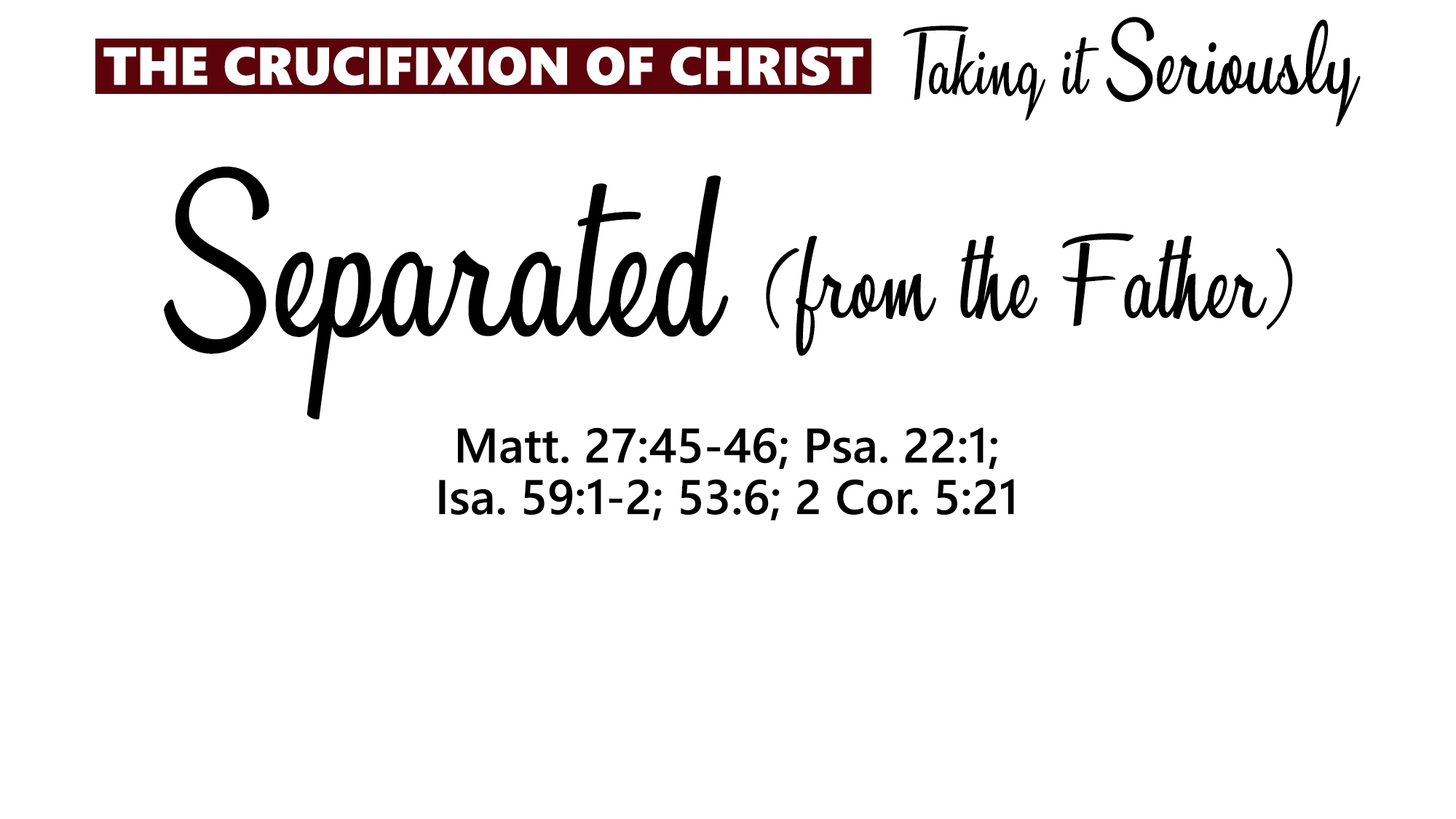 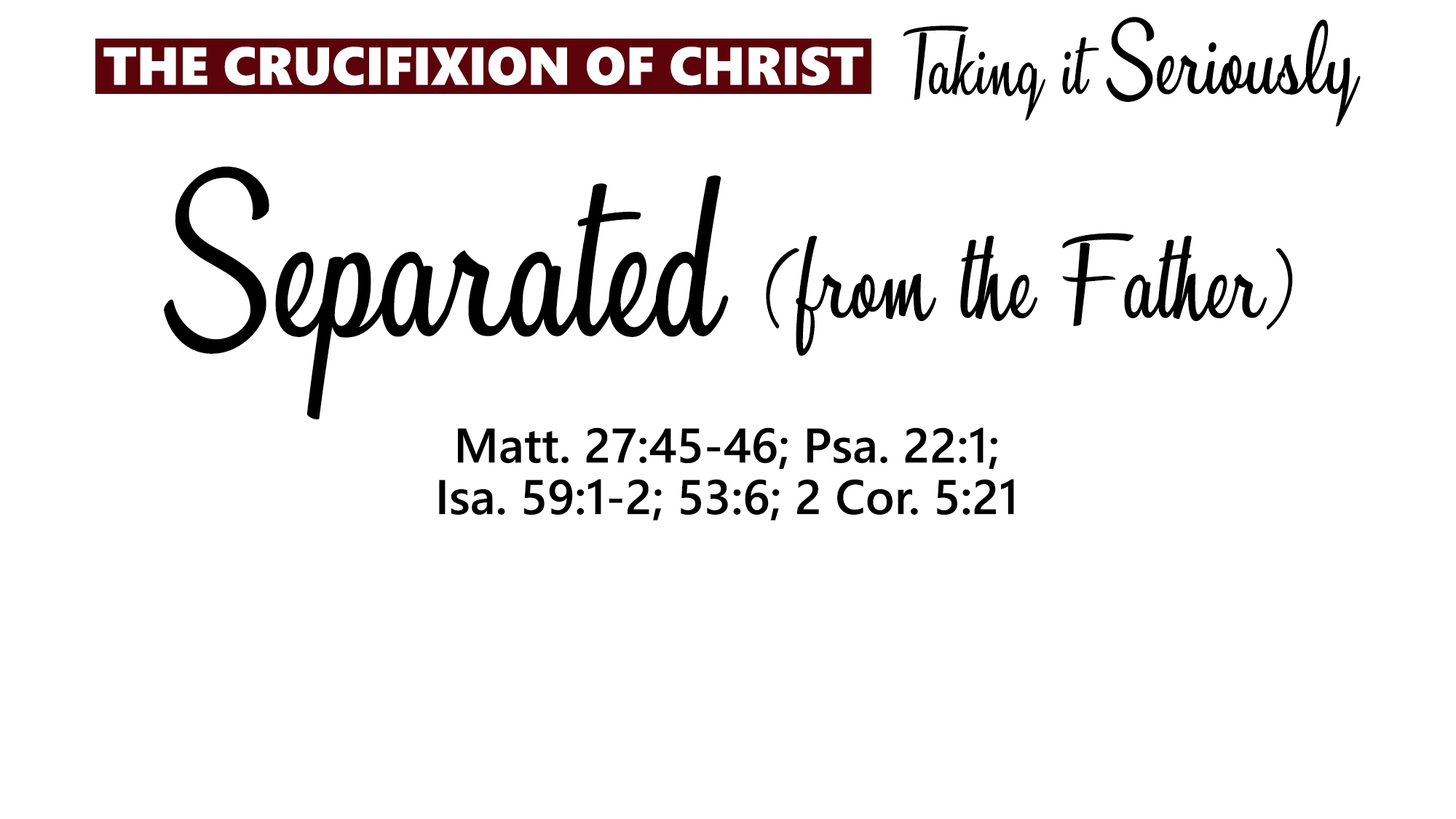 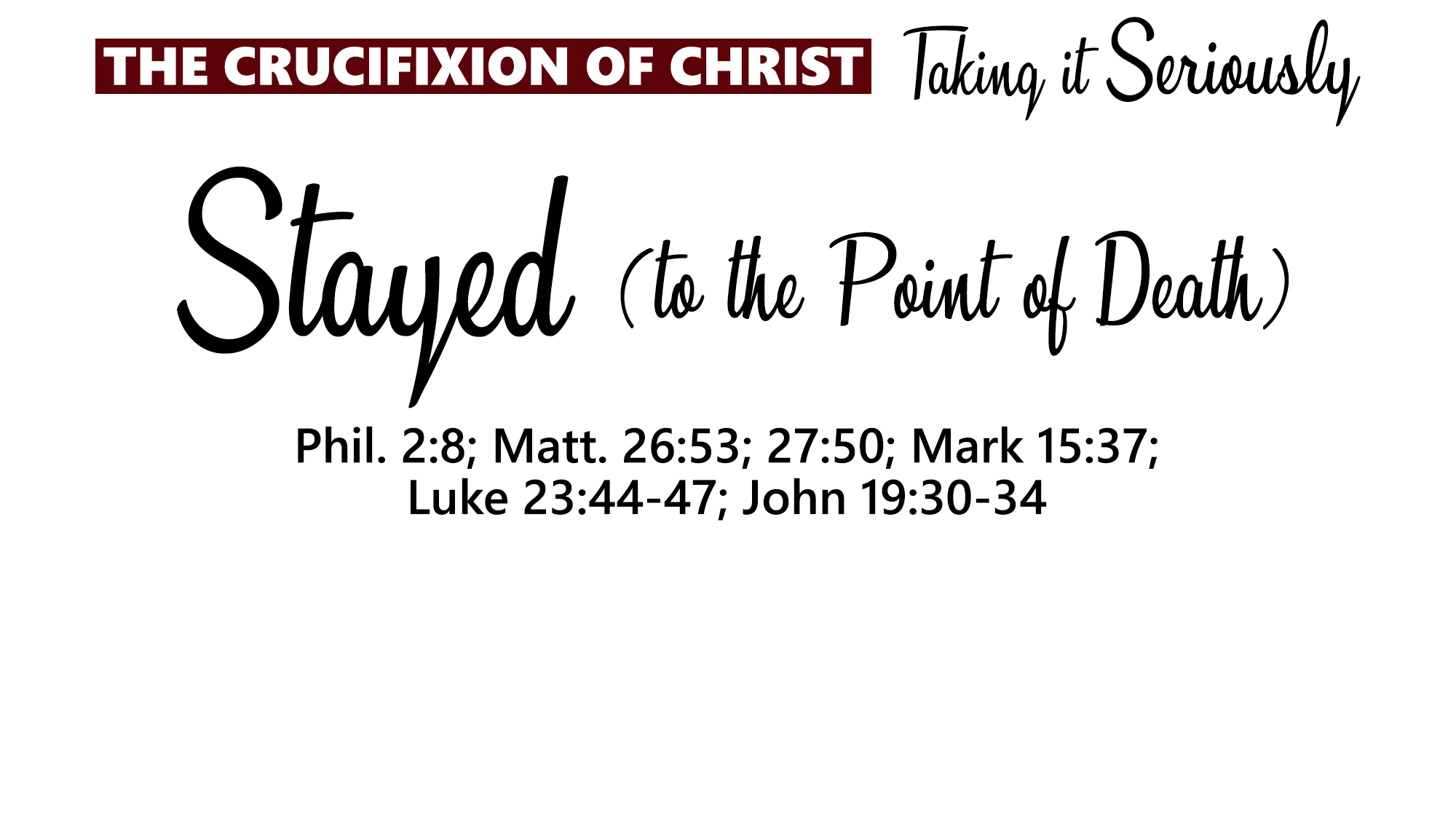 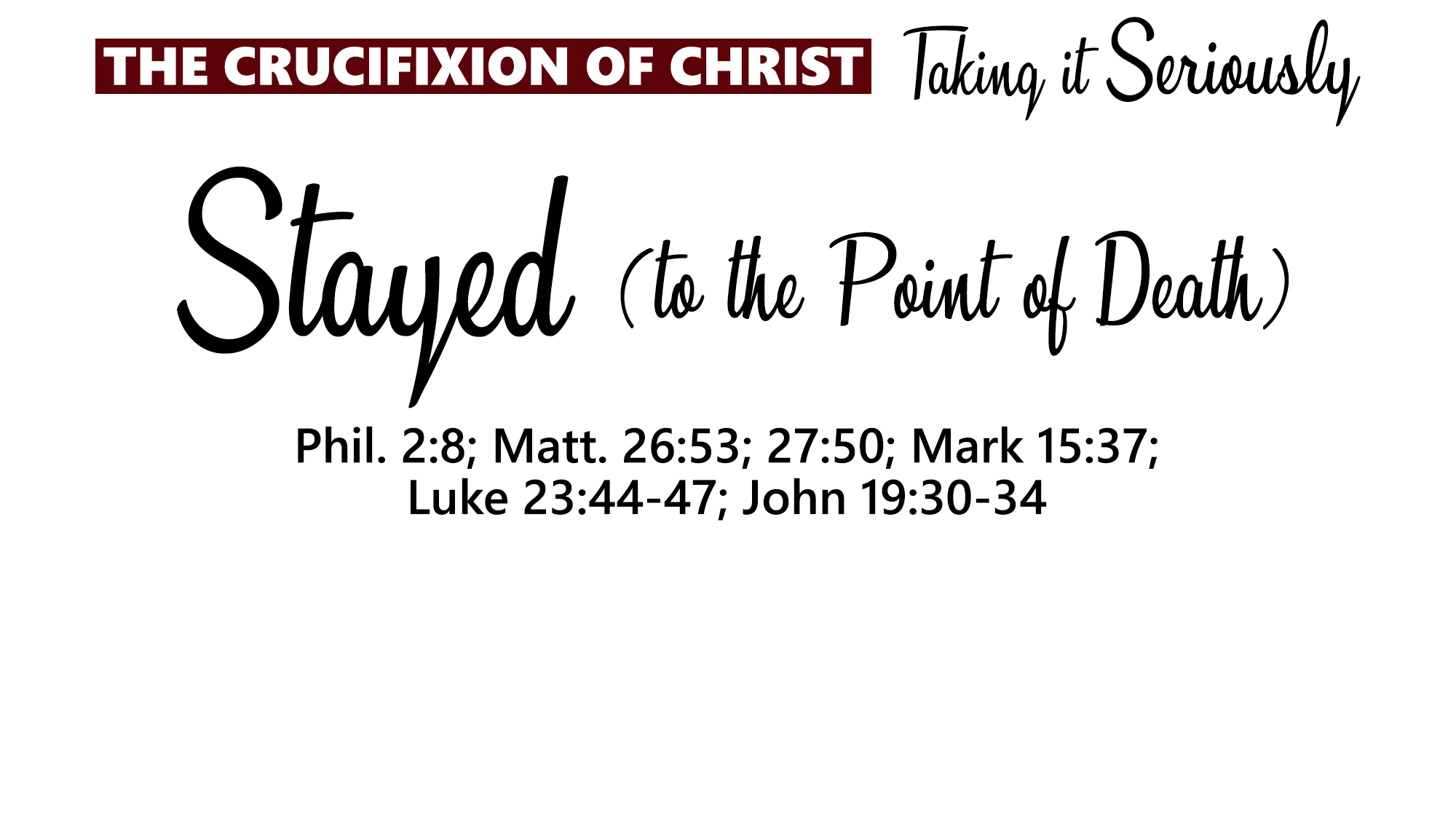 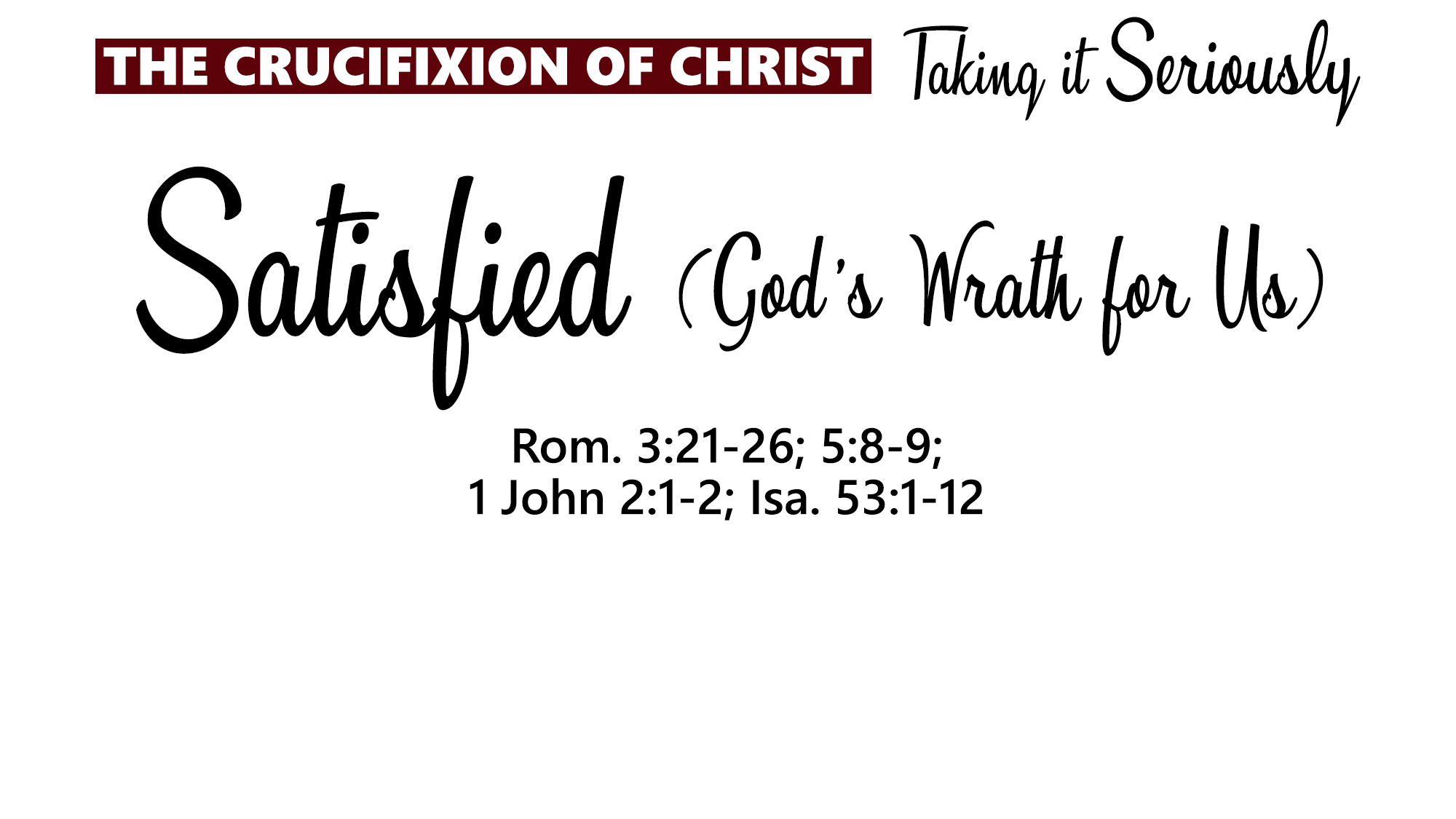 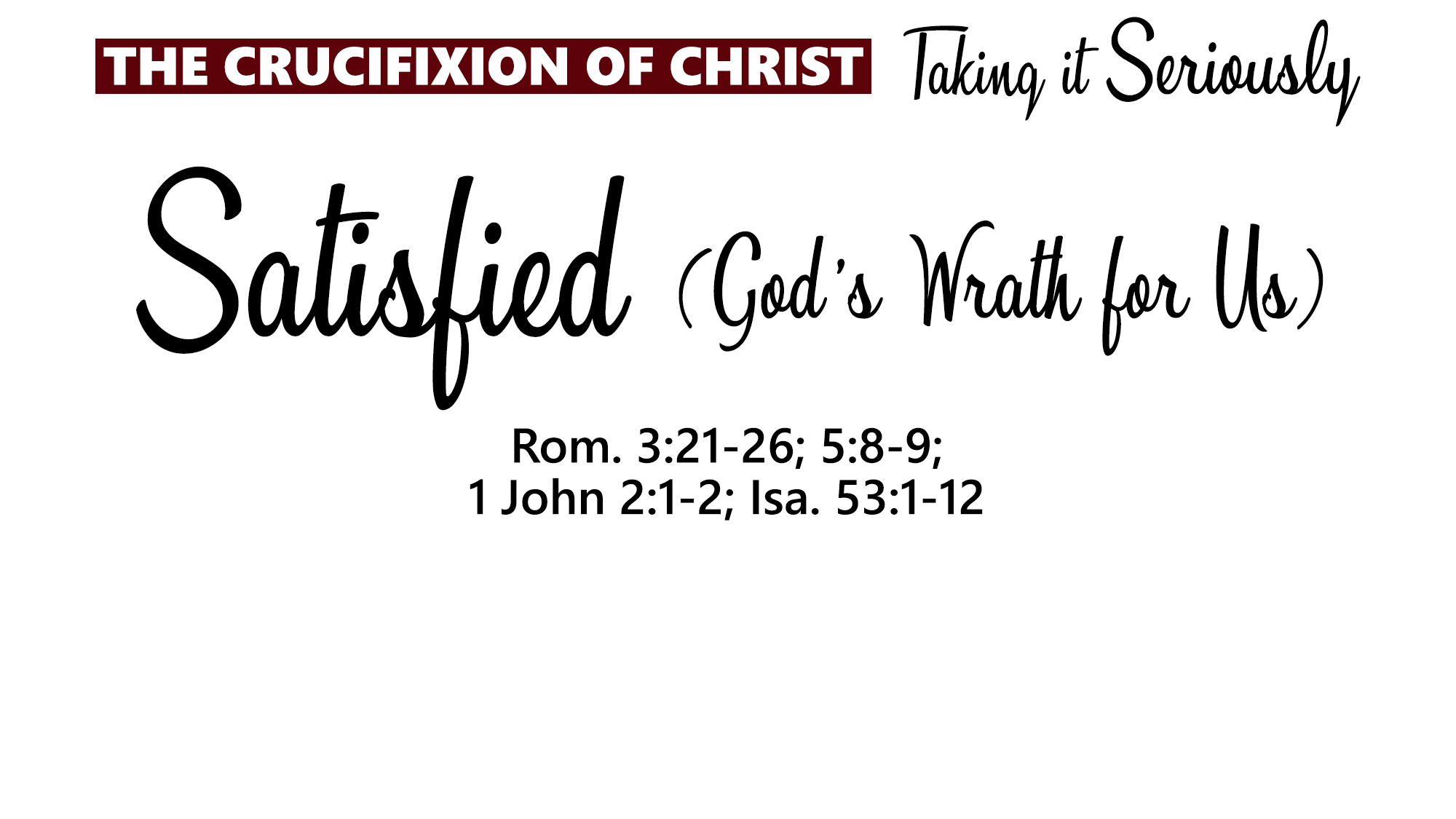 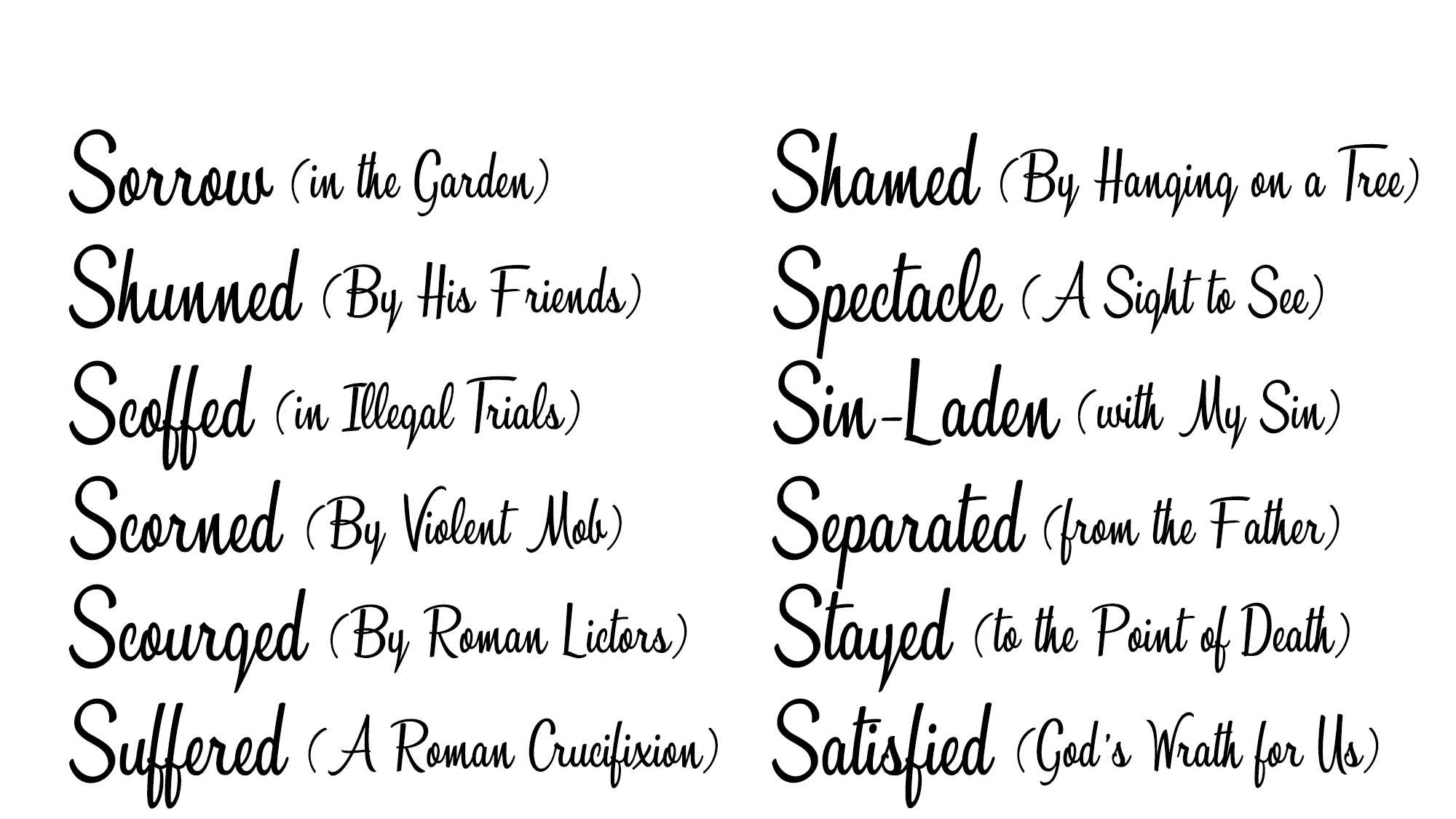 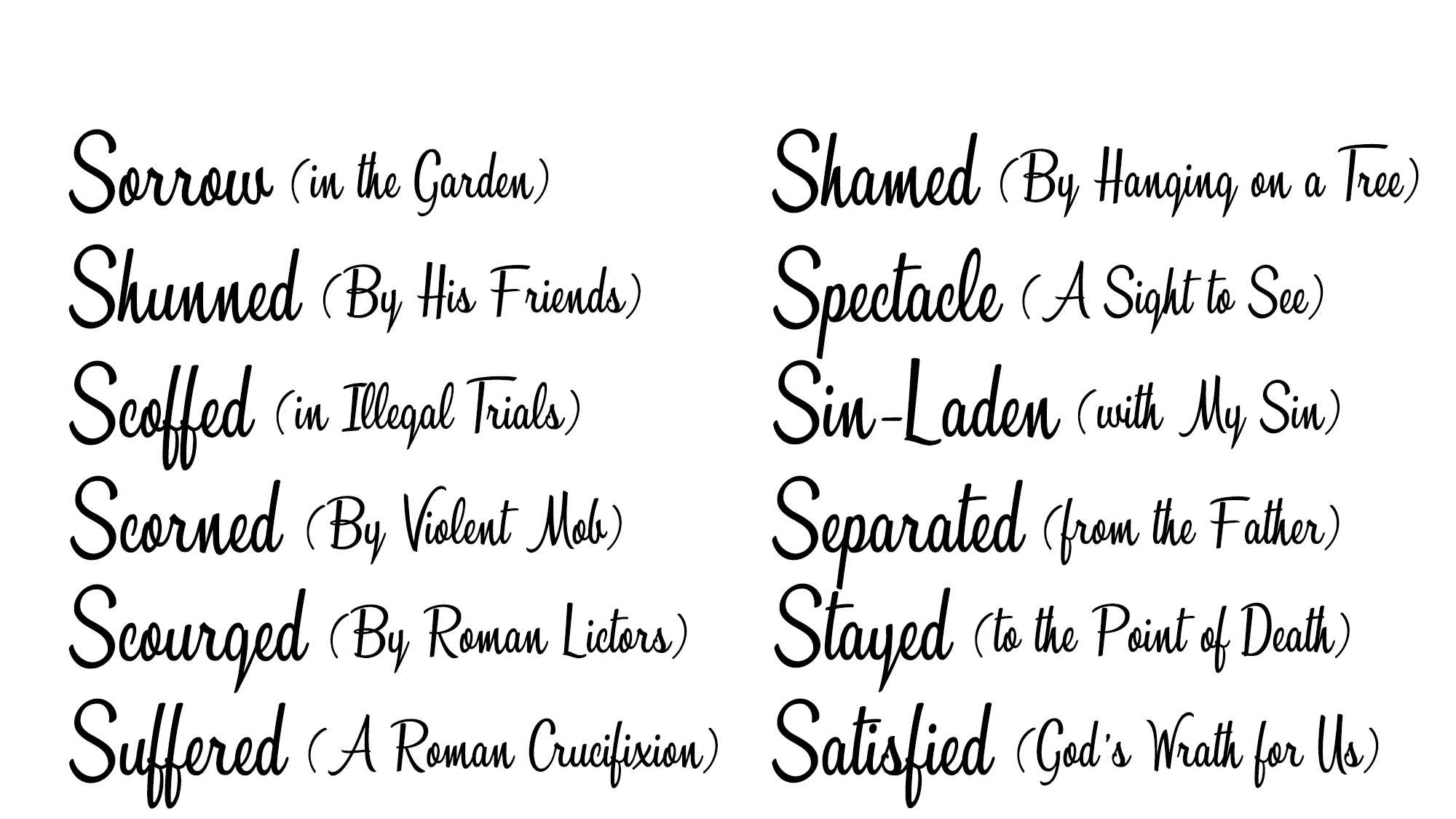 …When I make other plans on Sunday rather than worship Him?
…When I come to the assembly on Sunday but do not really focus on glorifying Him?
…When I talk, text, scroll social media, make lists for the week during the Lord’s Supper?
…When I am embarrassed to be called a Christian?
…When I convince myself that I can be a Christian without the church?
…When I am led to believe that one church is as good as another?
…When I prioritize this life and this world over the life and work He has for me?
…When I am more concerned about being woke than being righteous?
…When I look for ways to justify my sins?
…When I hold myself back from giving Him my all every day?
…When I suggest that His commandments are burdensome or inconvenient?
…When I resist, delay and quibble about being baptized for forgiveness of my sins?
…When I think that I can get baptized and then just coast into heaven?
Believe Jesus is the Son of God – Romans 10:9
Repent of your sins and turn to God – Romans 2:4
Confess your faith in Jesus Christ – Romans 10:10
Be immersed into Christ to be saved – Romans 6:3-4
Give yourself daily as a living sacrifice – Romans 12:1-2